EN LA CIUDAD DE MÉXICO
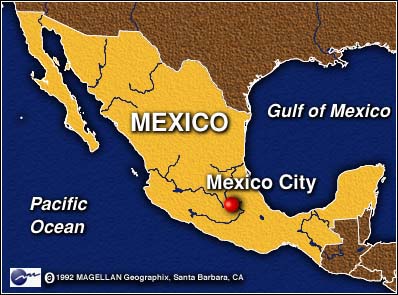 Ruinas antiguas:  Teotihuacán
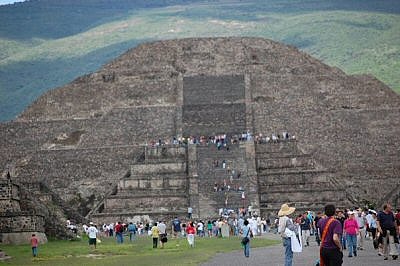 Arquitectura moderna
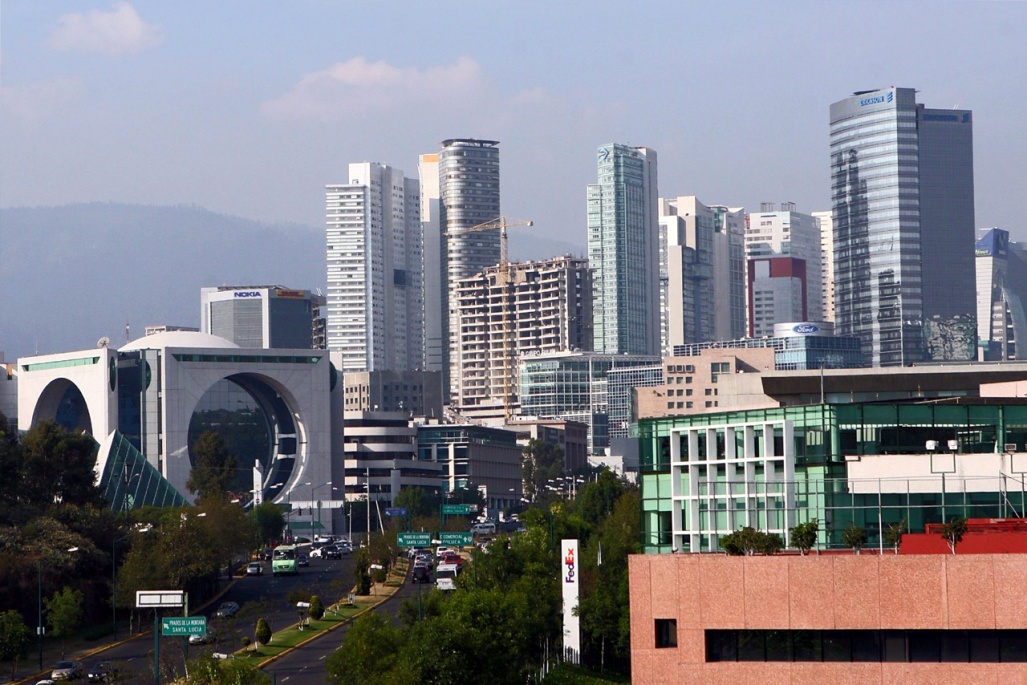 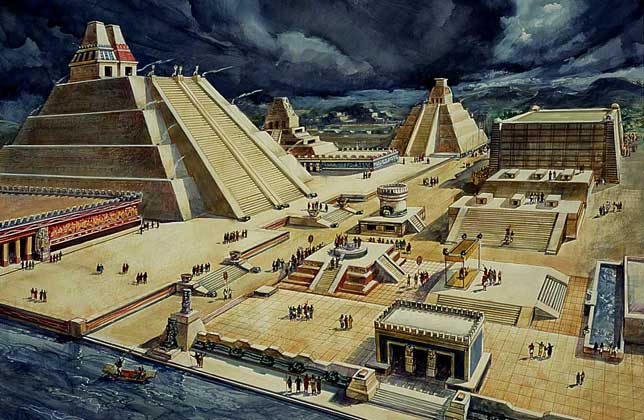 Templo mayor
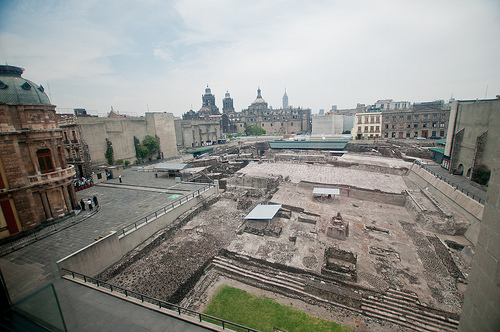 El Palacio Nacional
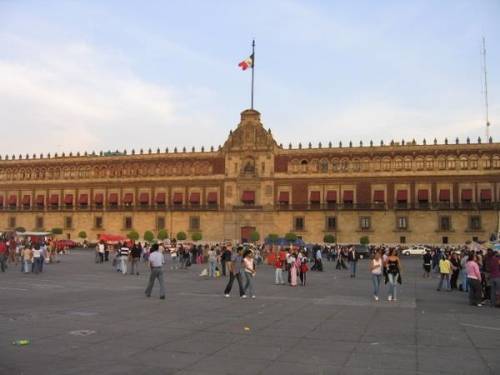 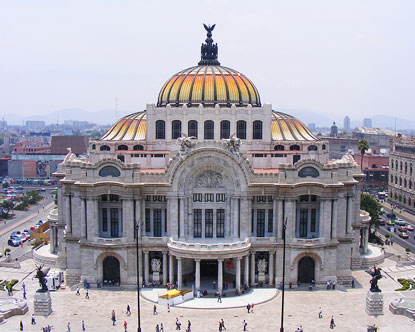 Palacio de bellas artes
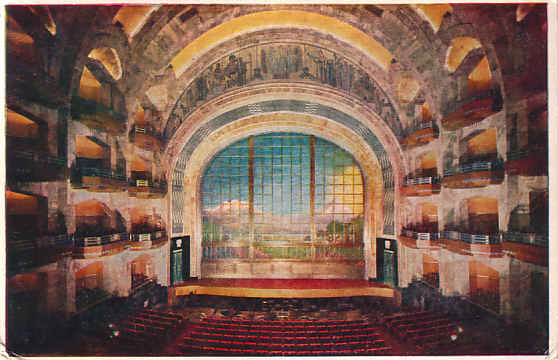 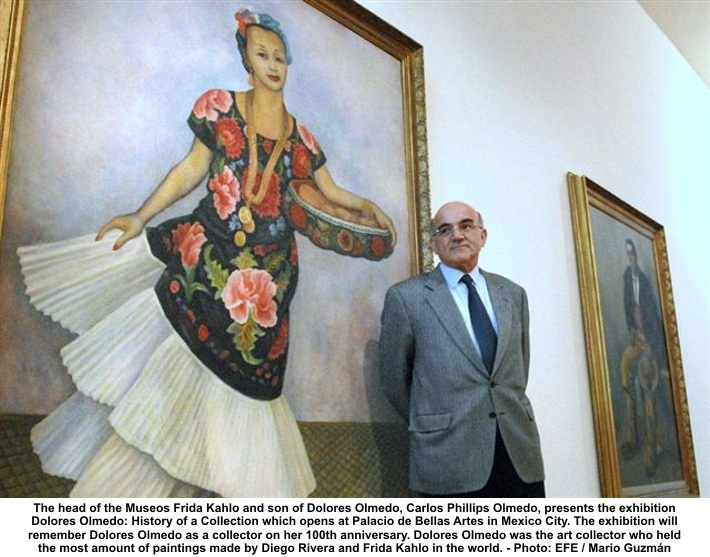 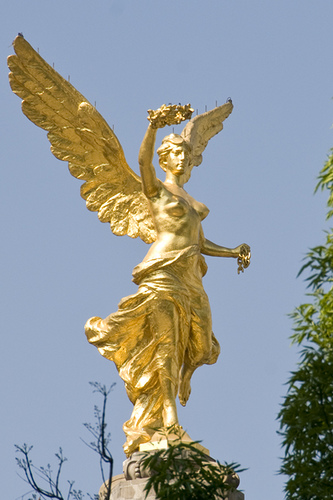 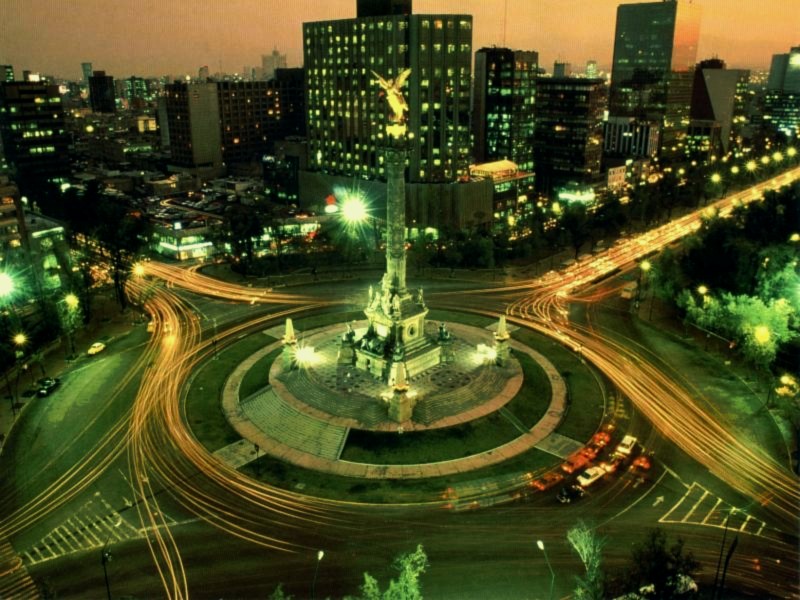 El ángel de la independencia
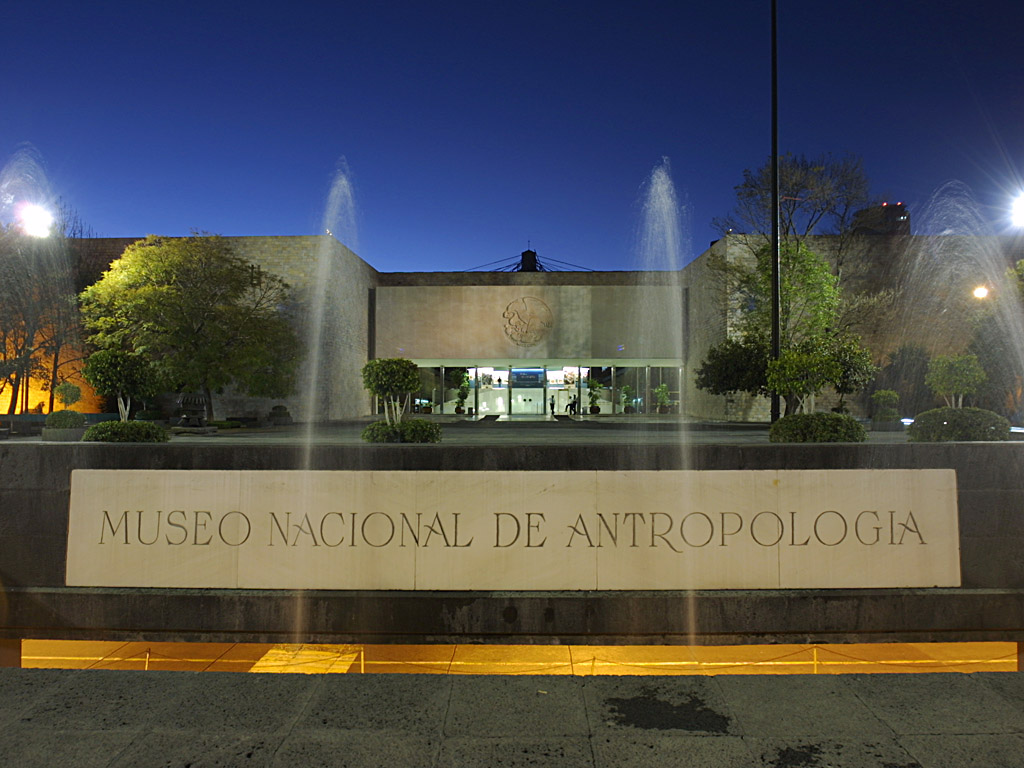 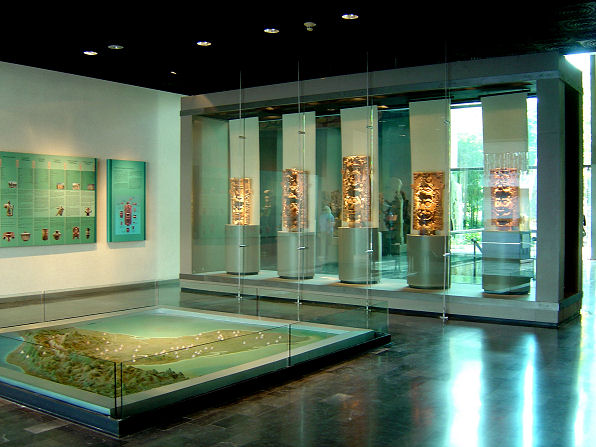 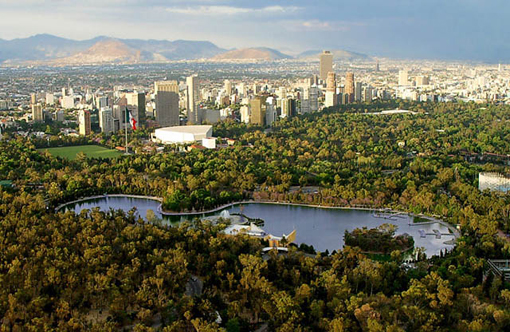 Bosque de Chapultepec
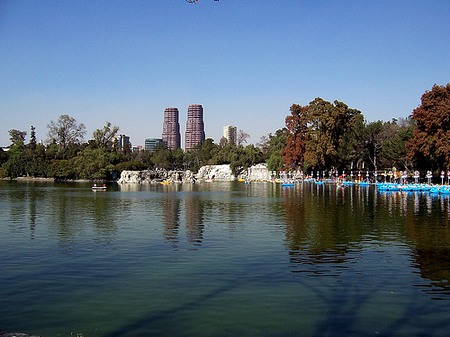 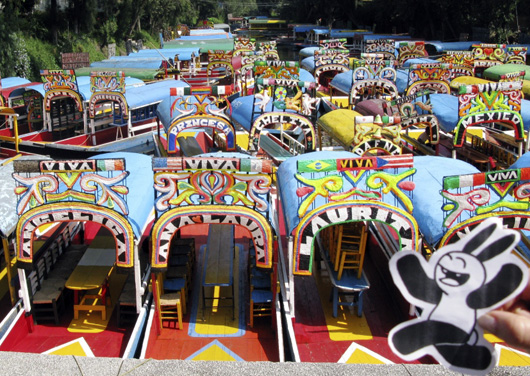